US History
Semester Final Exam
Social Contract
Enlightenment: Age of reason and progress 
  * Philosophes influenced modern thinking 
Thomas Hobbes: No divine right to rule, but a monarch’s power is absolute (can’t break contract)
John Locke: Natural Rights & Constitutionalism
* powers of government are limited
American Revolution
Thomas Paine – Common Sense
    no legitimate right to hereditary monarchy

Declaration of Independence – Self-evident truths
God given natural rights (unalienable)
Government power comes from the consent of the governed
Purpose of gov’t is to protect individual rights
Abusive governments can be abolished and replaced
Post Revolution America
Articles of Confederation (first gov’t of the U.S.)
    a. Single Branch - legislature with no 
        executive or  judicial branches
    b. equal representation (1 vote per state)
    c. No power to: tax, regulate trade, and 
         enforce its laws
    d. weak national gov’t not able to effectively 
        deal with post Revolutionary War financial 
        crisis
Failure of the A of C
Shay’s Rebellion – social unrest because of 
    growing financial crisis
    a. many leaders lost faith in the Articles of
         Confederation 
     b. calls were made for a central government with 
         more power
     c. led to the calling of the Constitutional Convention
Constitutional Convention
New Jersey Plan    vs.    Virginia Plan
     (Small States)                                (Large States)
    * Debate over representation and power of national gov’t
               a. The Great Compromise
                    * Representation in a Two House 
                        Congress
                         - Senate: equal representation
                         - House of Rep.: based on size of population
                b. 3/5ths Compromise – Counting 
                    Slaves for representation in Southern States
Principles of the Constitution
Popular Sovereignty – people hold the power
Limited Government - constitution
Separation of Powers – 3 branches
Checks and Balances – shared powers
Federalism – State & Federal gov’t
Judicial Review – Court’s powers
Ratification of the Constitution
Federalist   vs.  Anti-Federalist
Federalist Papers – supported ratification of the Constitution
Antifederalist – wanted to strengthen the Articles
    opposed ratification of the Constitution & wanted a Bill 
    of Rights
Bill of Rights: first 10 Amendments to the 
         Constitution
           purpose: to protect individual liberties and 
              freedoms from government interference
Marbury v. Madison
a. precedent of Judicial Review
       b. strengthened the federal government

Election of 1800
Political parties change the electoral college
    - Federalists (Adams) vs. Democrat-Republican (Jefferson)
Jefferson & Burr tied – House of Reps determined the 
     outcome = Jefferson became President
12th Amendment: changed the electoral college by 
     separating the vote of Pres. & VP
Westward Expansion
Louisiana Purchase – Pres. Jefferson from France
       * Added 1/3rd of land to U.S.



Monroe Doctrine – Europe stay out of Western Hemisphere
Manifest Destiny – U.S. expansion across the continent
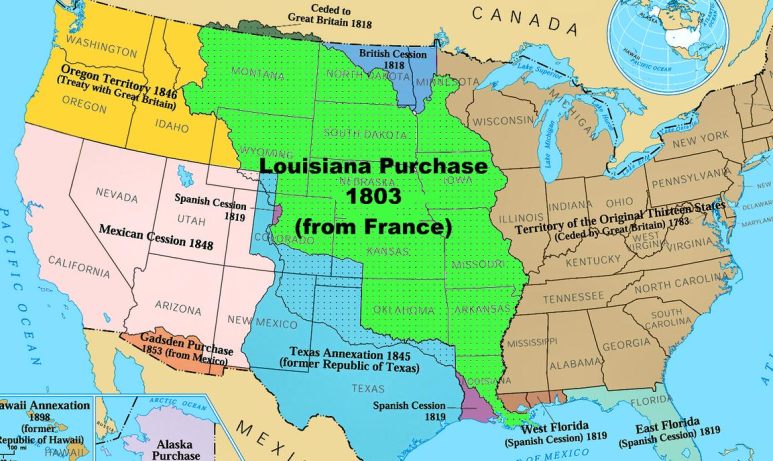 Andrew Jackson
Jacksonian Democracy – expansion of suffrage to the common man

Trail of Tears – forced migration of the Cherokee tribe to Oklahoma
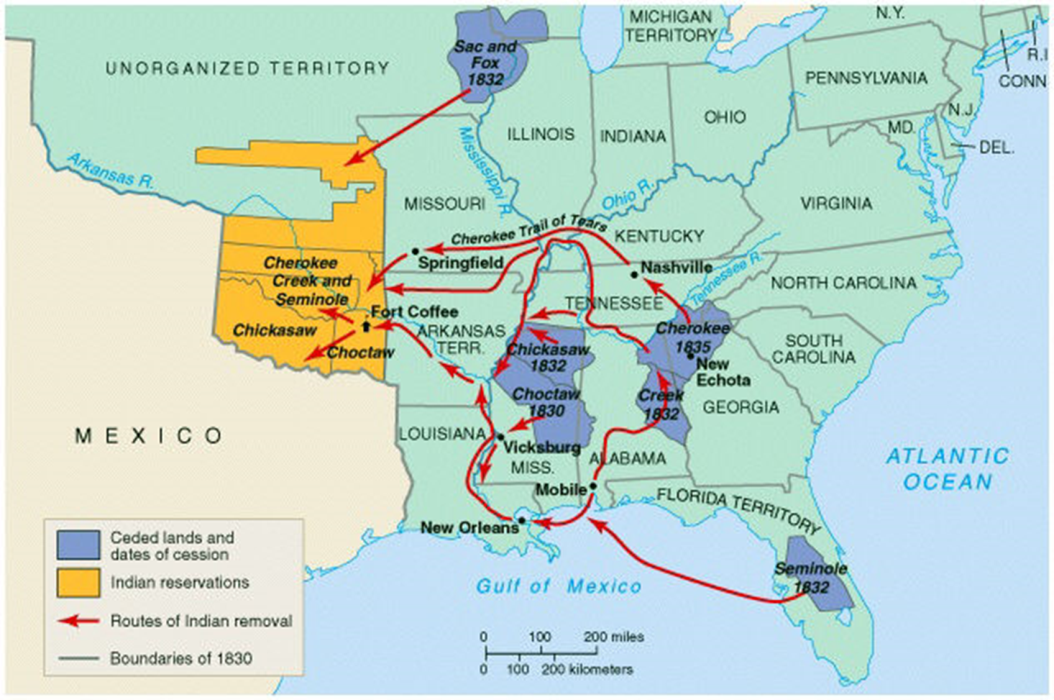 Missouri Compromise (1820) – divided the Louisiana territory into slave and non-slave





Kansas-Nebraska Act
Slavery would be
Determined by popular
Vote
Bleeding Kansas
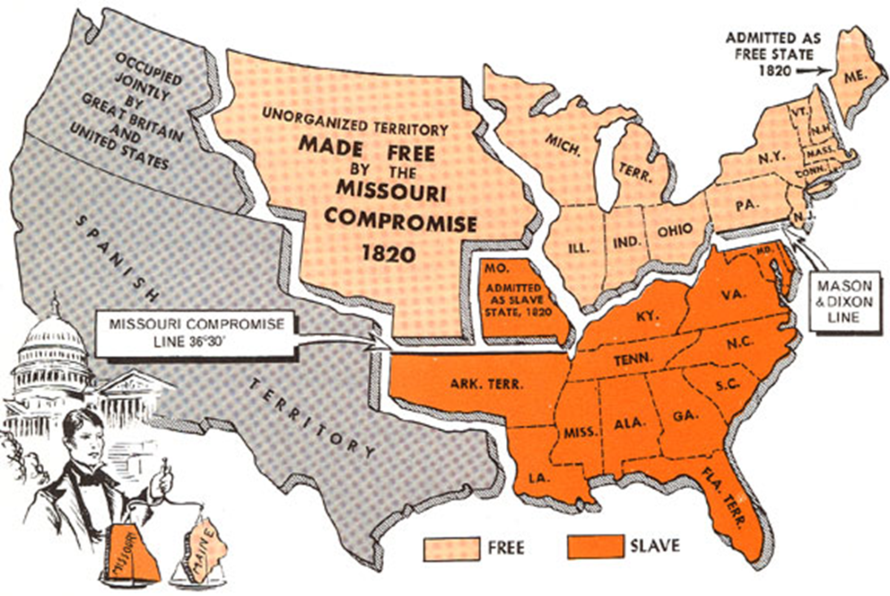 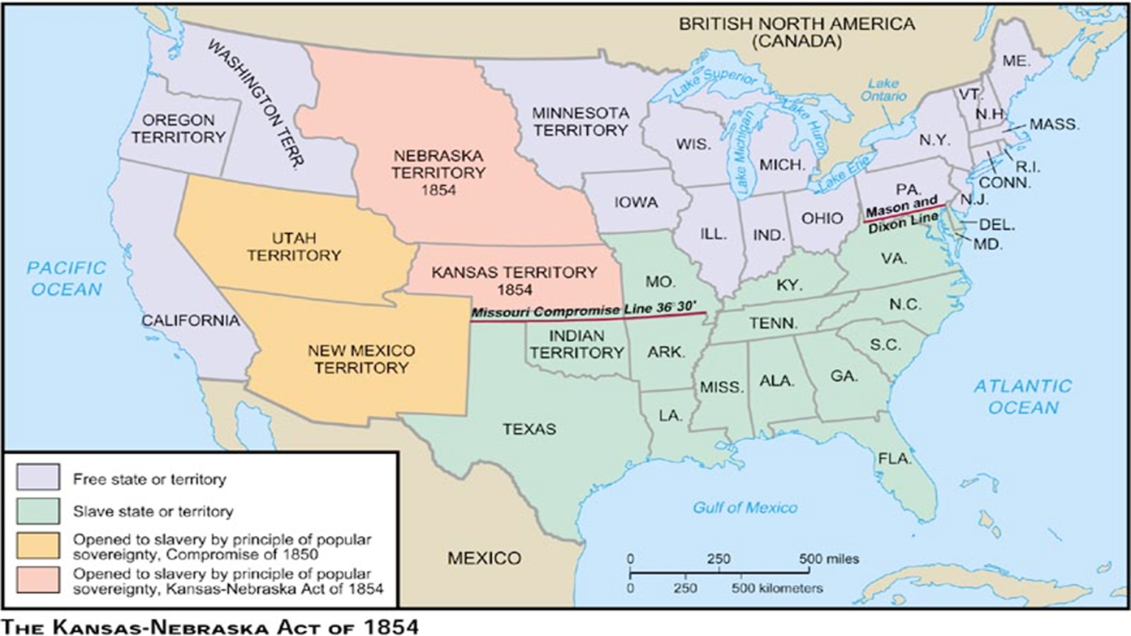 Slavery
Cotton Gin – Ely Whitney 
       a. increased profitability of cotton and need 
           for slave labor

Dred Scott case – Supreme Court ruled that being in a free territory did not make a slave free
Abolitionist
William Lloyd Garrison – The Liberator
     * called for the immediate and uncompensated 
        emancipation of slaves
Harriet Beecher Stowe - Uncle Tom’s Cabin
Harriet Tubman– underground railroad
John Brown– Harper’s Ferry uprising
Frederick Douglass- leader of abolitionist movement (The North Star)
Civil War(1860-1865)
Causes of the Civil War:
   * Lincoln (Republican) elected president 1860
       - Confederacy (gov’t of Southern Slave states)
         * President – Jefferson Davis
    * State Right’s, discriminatory tariffs, slavery
Emancipation Proclamation  - Lincoln freed the slaves in Confederate territories
Badges of Slavery
13th Amendment – outlawed slavery in the United States

Plessy v. Ferguson – Supreme Court ruled that separate but equal was constitutional
* established precedence for Segregation
Reconstruction
Post Civil War period – involved the rebuilding of the South
    Carpet Baggers & Scalawags
    Black Codes / Jim Crow Laws – discriminatory 
       laws in post war South
    Sharecropper System – exploited freed slaves 
     by through debt farming (could never afford 
     to pay off their debts)
Women
Seneca Falls Convention – women’s rights
 
 WWI – women take on male roles in the 
               workplace  = suffrage movement         
 19th Amendment – women’s right to vote

1920’s - women caught between an emerging cultural divide of tradition and empowerment
The Gilded Age
a period of shallow worship of wealth and sharp social class divisions in America  

American Industrialism 
  * Corporations – limited liability
  * Monopolies / Trusts – formed through 
       > horizontal organization
       > vertical organization
Standard Oil Trusts
Late 1800s – Early 1900s Society
Social Darwinism - The laws of nature dictate the conditions of life for both rich and poor

New Immigrants – primarily from southern and eastern Europe. (Catholic & Jewish)

Great Migration – mass movement of Black Americans from the South to Northern & Western cities for industrial employment
Nativists
Anti immigration
    new immigrants viewed as criminals, 
    anarchists, Red Scare (spread of communists 
    ideas from Europe)
Primarily white, Protestants 
Ku Klux Klan – grew in popularity among nativist
Progressivism
a. favored government intervention
         1) protect social welfare
         2) create economic reform
         3) efficiency in the workplace
     b. Federal Actions: 
         1) 16th Amendment – fed. Income tax
         2) 17th Amendment – direct election Senators
     c. Anti-Trusts Acts
         * Sherman Antitrust Act
         * Clayton Antitrust Act
Teddy Roosevelt
Muckrackers
Investigative journalism that exposed the corruption of big business, dangers of the work place, and horrible living conditions in cities

Ida Tarbell – Standard Oil
Upton Sinclair – The Jungle (meat packing)
Jacob Riis – photo journalism
U.S. Imperialism
Motivation
* Cultural: Social Darwinism – racial superiority
* Economic: increase markets for growing U.S. industries
* Military: Mahanism -  increased U.S. Navy to protect 
   American economic interests
President Theodore Roosevelt
     “Speak softly, carry a big stick”
            * negotiations always backed by military 
Roosevelt Corollary & Monroe Doctrine
            * American Intervention in Latin America
Spanish American War 1898
* Yellow Press – sensationalism 
* Sinking of the Battleship Maine – blamed on 
    Spain 
U.S. objective – take the Philippines from Spain  to act as a stepping stone to China & protect American economic interest in the Pacific
* Annexation of Hawaii
Open Door Policy – all nations should have 
      equal trading rights in China
WWI
* U.S. policy - Neutrality
* US entry – 1917 because German 
      resumption of unrestricted submarine 
       warfare
       * Zimmerman Note – Mexico would join 
          Germany against the U.S. to reclaim 
          territories lost in the Mexican-American War
The Home front during WWI
Selective Service Act – men were required 
      to register for the draft

 African Americans during the War
      a. segregated by race in military
      b. migrated North for jobs and to escape 
           lynchings and racism in the South
      
Women during the war
       a. increased support for right to vote
       b. took jobs in industry – lesser pay
War Time Industry
War Industry Board (WIB)
  * established precedence for increased gov’t participation in the economy through a partnership with big business

Economic boom of the 1920’s – Roaring 20s
1920s
Assembly line production = automobile
   contributed significantly to the social and 
   economic development of the United States 
   during the Roaring Twenties
Culture of the 1920s
Harlem Renaissance – African American literary and artistic movement
Marcus Garvey – UNIA: immigration of African Americans to Africa
Sacco & Vanzetti 
Scopes Trial – evolution
Prohibition
Volstead Act – established to enforce prohibition laws
    * Increased criminality: Speakeasies, crime 
       bosses (Mob), bootleggers